Advanced Multi-Mission Operations System Instrument Toolkit for Ground Data Systems Development and Spacecraft Operations
Presenter: Emily Newsome
Co-Authors: Dr. Benjamin Malphrus, Nathan Fite, Sean McNeil, Jacob Schabert
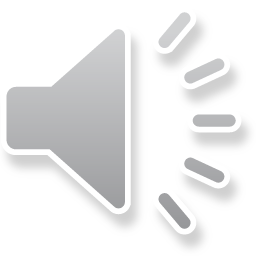 Ground Station Overview
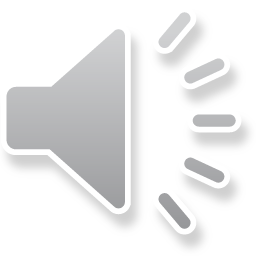 NASA’s Advanced Multi-Mission Operations System (AMMOS) is a range of different software suites that offer pre-built functionality for a variety of space missions.
Due to the significant time developing such capabilities would take, the relatively inexpensive price of the functionality, and the flight heritage that the system has, AMMOS has been used in a variety of projects in different scopes.
The AMMOS Instrument Toolkit (AIT) is a software toolkit under the umbrella of AMMOS options that acts as an easily installed, adapted, and operated ground station software for small satellite missions.
Advanced Multi-Mission Operations System and the AMMOS Instrument Toolkit
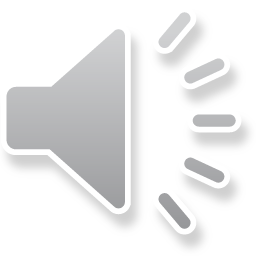 AIT Structure and Functionality Overview
AIT has three primary suites of code that are utilized by the mission to develop their ground station:
AIT-Core
This is the central and primary unit of the AIT functionality. This unit contains the configuration files that allow a mission to create their command and telemetry dictionaries, as well as the configurations for how the data will be handled on their server(s).
AIT-DSN
This unit of the AIT functionality is used to allow for communications with the Deep Space Network (DSN) for projects that are utilizing that.
This allows projects to use Space Link Extension (SLE) and Consultative Committee for Space Data Systems (CCSDS) interfaces to utilize spacecraft communication facilities.
AIT-GUI
This unit of AIT allows for the development of a personalized website for use as a graphical interface for spacecraft operations. This allows for real time telemetry and commanding with an interactive and easily-programmable HTML-based interface.
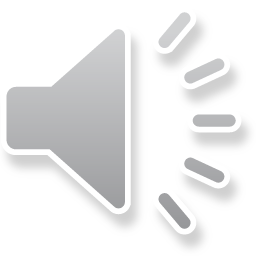 AIT Development for Morehead State’s Lunar IceCube Project
The development of AIT for use with the Lunar IceCube project has required work in several different areas.
YAML Files – These markup language files make up the configuration files utilized by AIT. These allow AIT to be configured for use, as well as create the basis by which telemetry and commanding is handled.
Web-based GUI – The HTML based graphical interface for spacecraft operation has required design work in order to display necessary telemetry, while also promoting ease of use by operators.
Additional Functionality – Not all functionality needed for this mission is available in the base AIT software, so accessory scripts and additional development has been done on the mission’s installation.
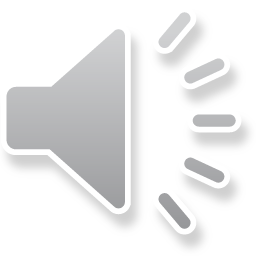 AIT Dictionary Development
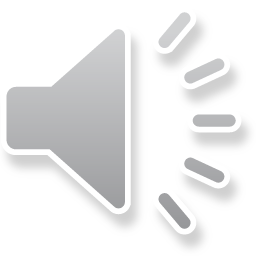 AIT Functionality Development
Though AIT-DSN handles many aspects of encoding and handshaking that are required for sending and receiving data, certain aspects of decoding were not handled.
Decoding the multiplexed PDUs from the spacecraft was not native to AIT, so an accessory script was written to properly parse downlinked data.
Encoding the commands within an appropriate frame for the spacecraft also had to be implemented with a script external to AIT.
Along with these, some routing functionality has been added to support testing with the Delay Tolerant Network (DTN).
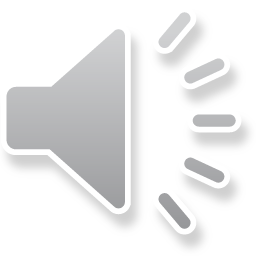 Conclusion
NASA’s AMMOS Instrument Toolkit is intended for use by small satellite missions as a low overhead, low-cost ground station software suite.
The Lunar IceCube project has utilized AIT as one of the central units of the ground station software and has taken advantage of its malleability to adapt it to our use case.
Configuration development has been done to facilitate communication with several subsystems of the satellite, with continued development efforts for the rest.
Modifications have been made to certain base functionality to handle the framing techniques being utilized by the project.
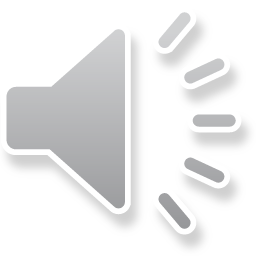 NASA Software Sources and Further Information
https://ammos.nasa.gov/
https://github.com/NASA-AMMOS
https://readthedocs.org/projects/ait-core/
https://readthedocs.org/projects/ait-gui/
https://readthedocs.org/projects/ait-dsn/
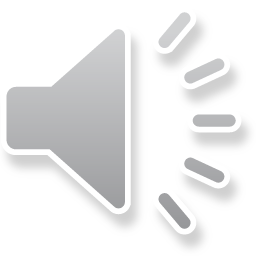 Thank You For Your Time
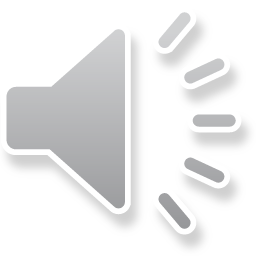